B.A Third Year Semister 5 2019-20 Understanding Drama
Definition and Elements of Drama
Definition
Elements of Drama
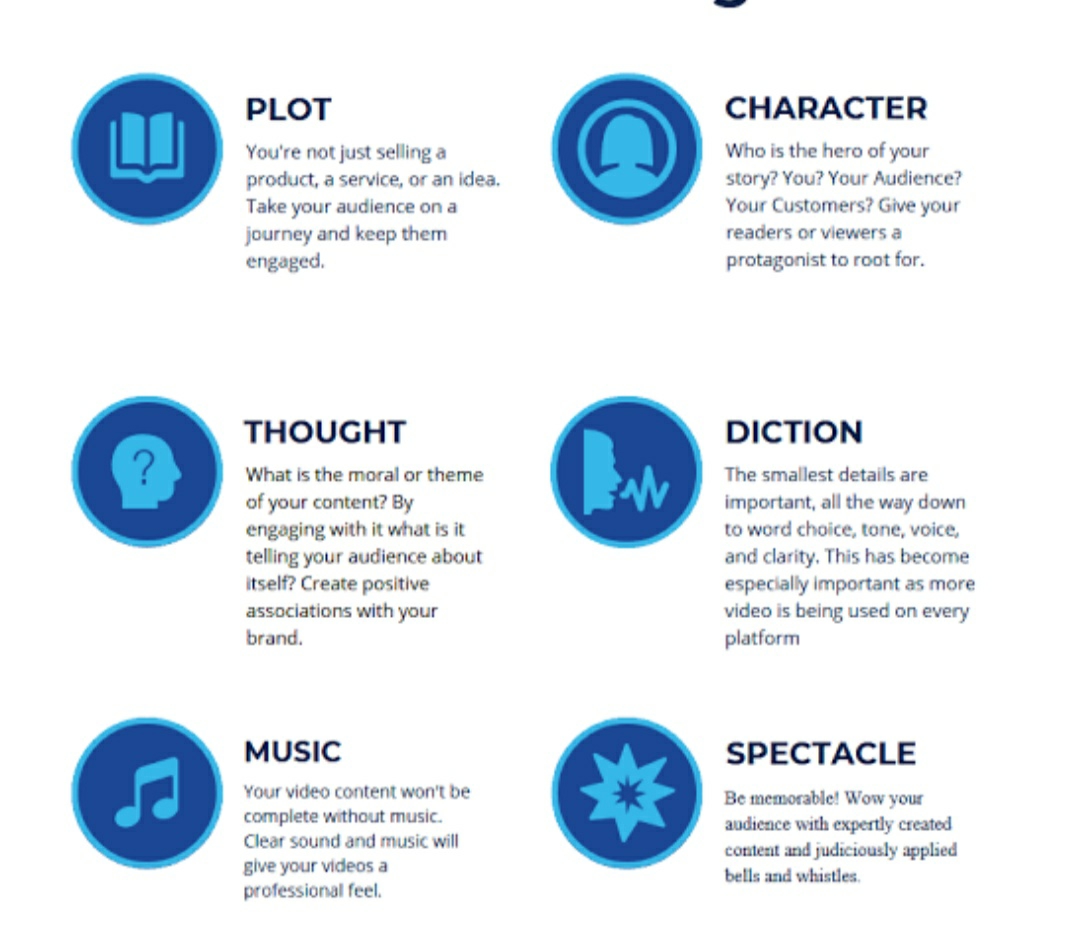 Diction.